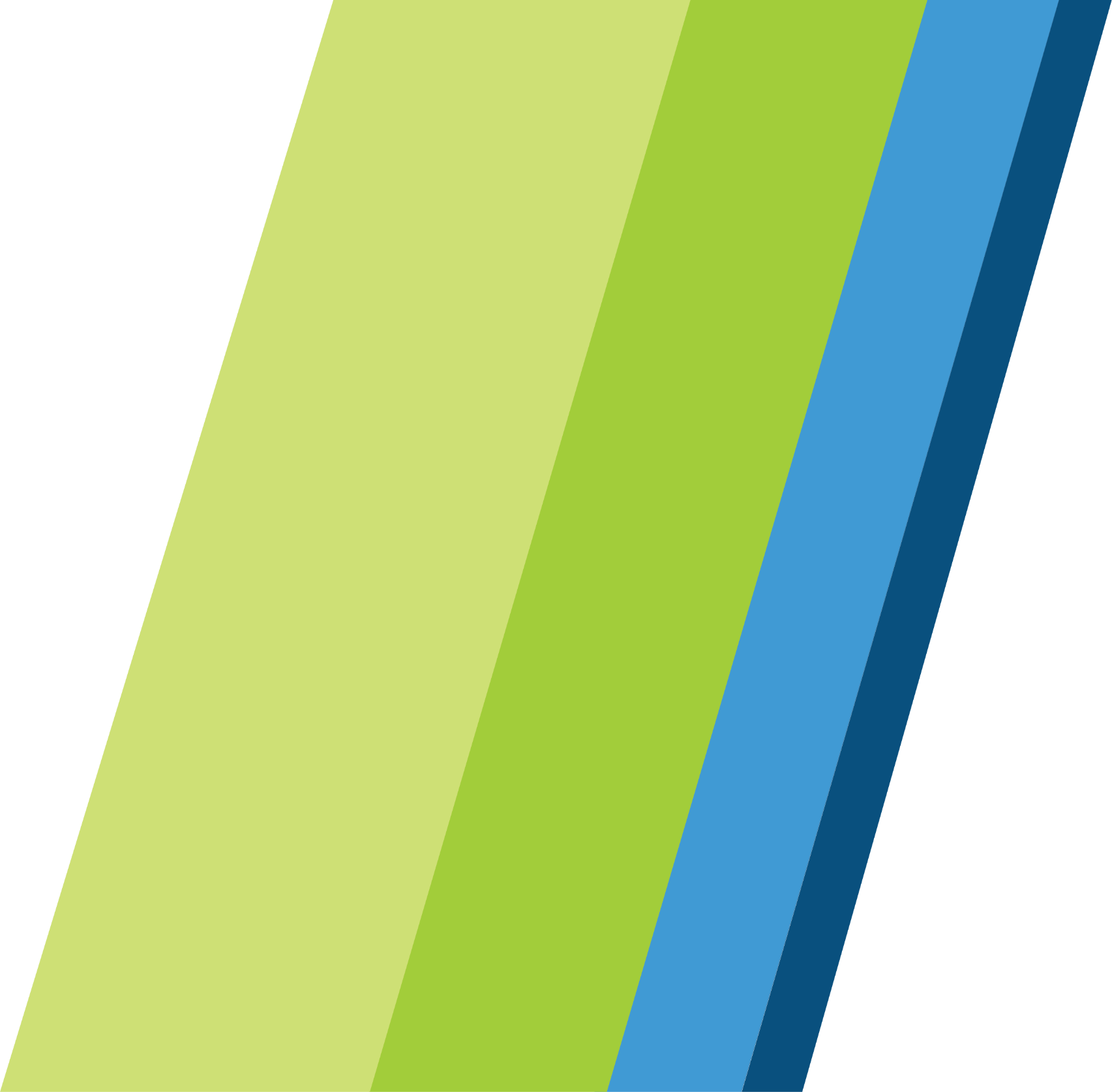 Migration to Mainframe as a Service (MFaaS)
MFaaS Steering Committee & Stakeholder Meeting
February 13, 2020
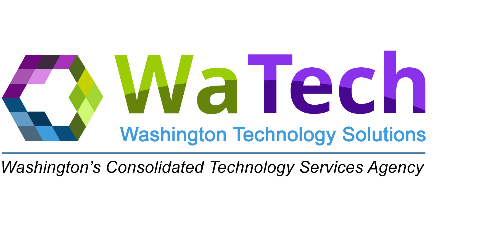 Agenda
Welcome/Intros
ASV is Ensono
Ensono is #2 US market share holder for Mainframe Managed Services.
Ensono has successfully migrated 37 mainframe clients since the start of 2016 to their managed infrastructure.
Presentation to TSB
Overview of current status of project
Investment Plan update
Sightline is our Independent Quality Assurance (QA) vendor
Requirements form review and discussion
Q&A
Close and next steps
Our next meeting is planned for March 9th at 2pm
2
Thank you
Adjourn
3